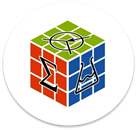 Нормативное и правовое обеспечение
городского научного соревнования юных исследователей «Шаг в будущее. Юниор»
Приказы департамента образования Администрации города:
от 02.12.2020 № 12-03-864/0 «Об утверждении порядка проведения городского соревнования юных исследователей «Шаг в будущее. Юниор»
от 11.11.2021 № 12-03-767/1 «Об утверждении сроков проведения, состава организационного комитета, перечня направлений и секций городского соревнования юных исследователей «Шаг в будущее. Юниор» в 2021/22 учебном году»
от 02.12.2021 № 12-03-853/1 «Об утверждении состава экспертной комиссии городского соревнования юных исследователей «Шаг в будущее. Юниор» в 2021/22 учебном году»
от 10.01.2022 № 12-03-1/2 «Об утверждении формы и мест проведения городского соревнования юных исследователей «Шаг в будущее. Юниор» в 2021/22 учебном году»
Этапы проведения Соревнования:
Прием работ
до 6 декабря
принято 267 научно-исследовательских работ по 13 секциям
допущены 137 научно-исследовательских работ к очному этапу в качестве докладчика (51%)
успешно прошли техническую экспертизу 173 научно-исследовательские работы (65%)
Техническая Экспертиза
10 - 13 декабря
Экспертная оценка
13 декабря – 12 января
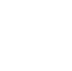 21 января 2022 года
Очный этап
Количество научно-исследовательских работ, направленных для участия в Соревновании (в разрезе секций)
Сравнительный анализ количественных данных по Соревнованиям за 3 учебных годах (по секциям)
2-4 класс
5-7 класс
2-4 класс
5-7 класс